Psychological Management of Chronic Pain
John Jerome Ph.D.
Pain Psychologist


Evan Goodman Ph.D.
Pain Psychologist
WHAT IS PAIN ?
“unpleasant sensory and emotional experience associated with actual or potential tissue damage, or described in terms of such damage” 
International Association for the Study of Pain (IASP), 1979
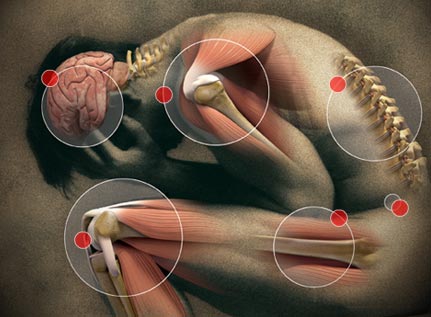 Chronic Pain
Serves no biological

Continues long after damage and healing

Redundant, noxious

Itself is disabling
[Speaker Notes: Effects  mood, sleep, work, and function.]
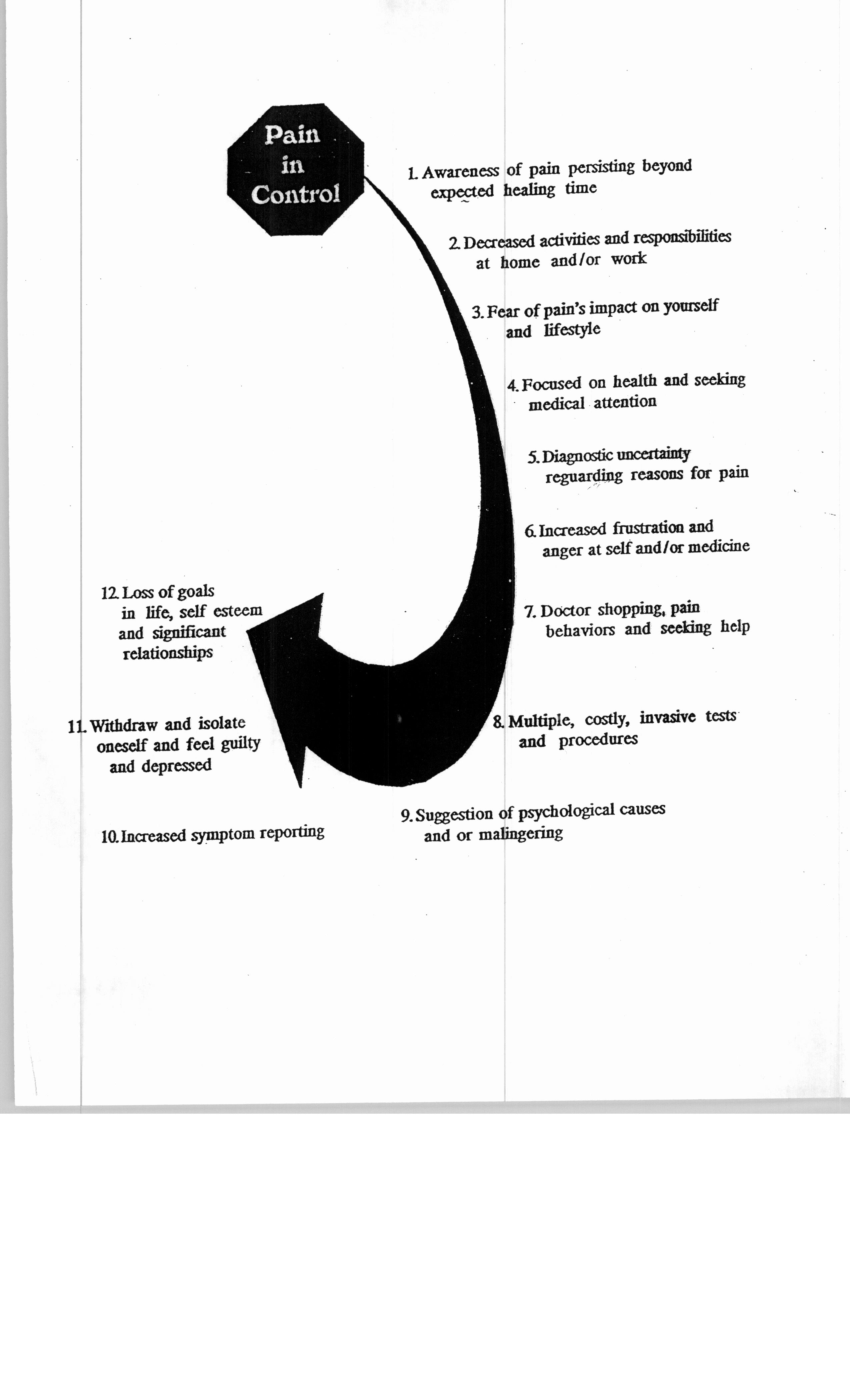 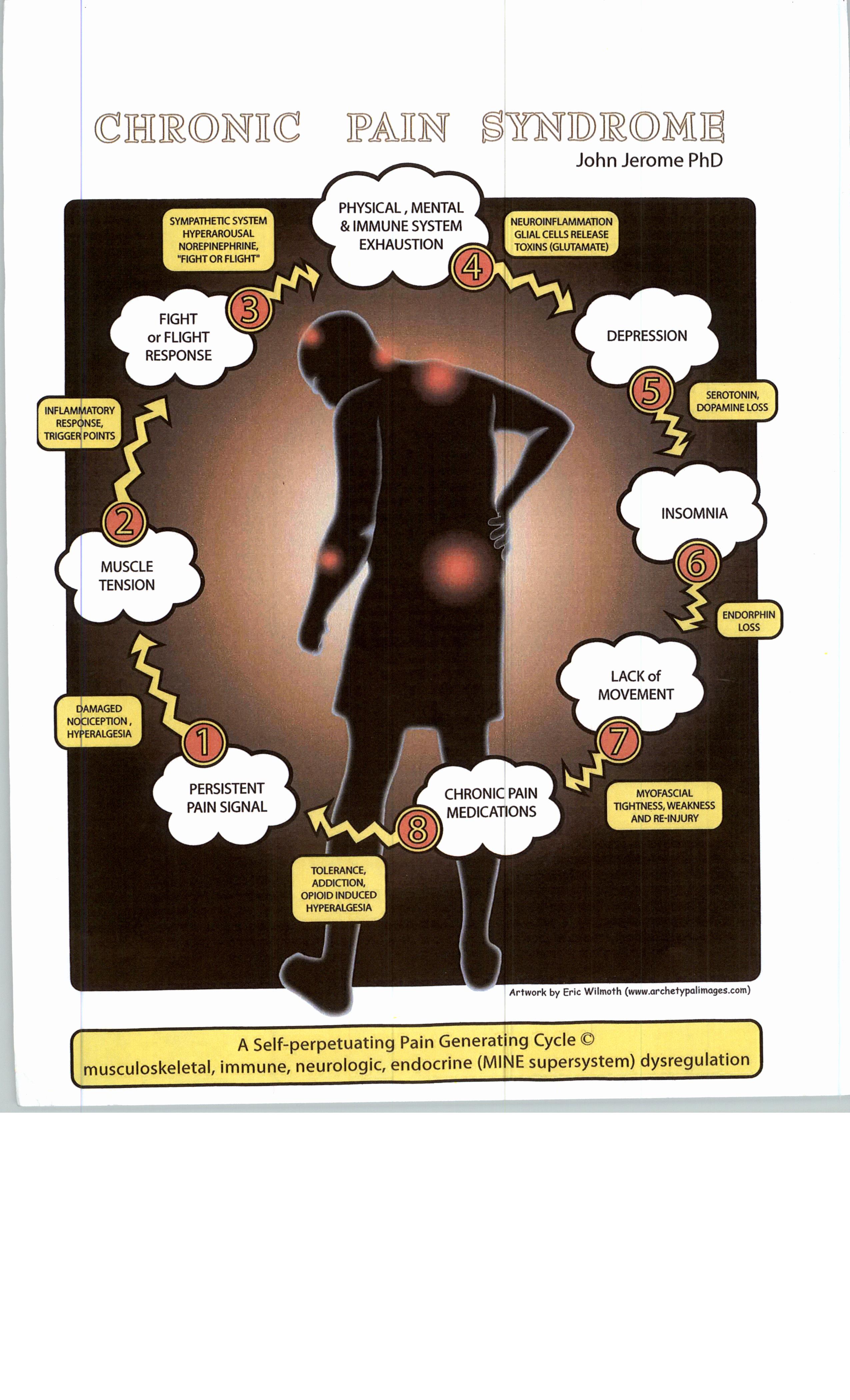 Patients have three simple questions:
Why do I have the pain?

Is this something that will harm me?

 What can you do to stop it?
Patients have three fears:
Underlying malignancy, tumor, cancer, crippling, shortened life!

 There’s nothing wrong and the pain is in my head!

 I will have to live the rest of my life in pain!!!
“Where do I start?”
Setting Goals
Reduce pain to a tolerable level
 Restore function physically , psychologically and vocationally
 Reduce the impact of pain (on the patient, their
    family and lifestyle)
 Reinstitute patient responsibility (I do/ you do) 
 Learn cognitive behavioral pain coping strategies
PAIN COPING BELIEFS
My pain is real
 I may need outside help
 At times my pain is an overwhelming influence
 My best efforts and those of the medical community have not stopped my pain…. This is not a fault of mine…. or shortcoming of medicine
 Some aspects of my coping is working well
PAIN COPING BELIEFS (cont)
Forgive yourself, others, and fix whatever….
Hold two ideas: pain may pass….. I  have to cope with the pain I have
 Pain > side issue
 Recognize more to life than struggling
 Strive toward higher goals
 Gradually separate myself from pain management…….. and self manage.
TAKE-HOME MESSAGE    8
I am not a “pain patient”…. But more of a person coping, surviving, adapting and growing


 I’m done grieving what was lost…..  I am accepting what’s left….. And I look to what can now be!!
Meaning and Purpose
BRAIN    HEART    BODY
“there's no useless bodies…….only useless hearts…….”
       
New Zealand Paralympics rugby player